School Dog Passport
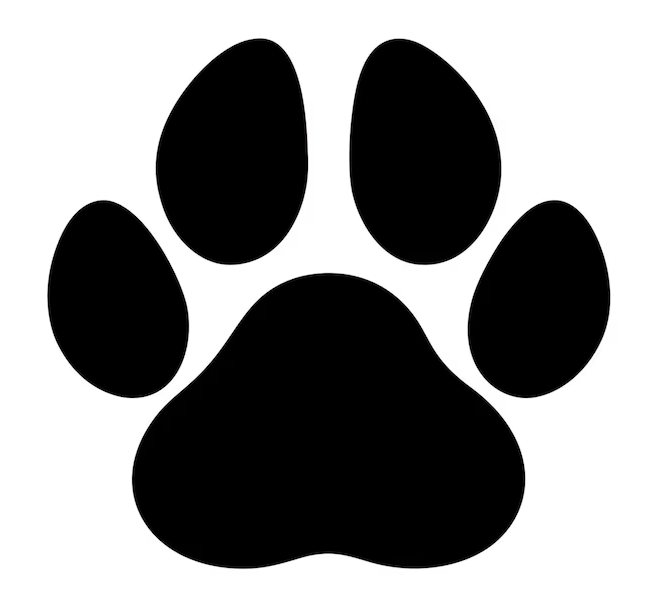 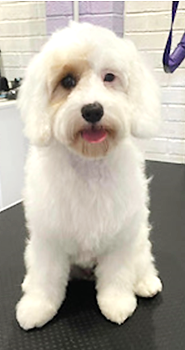 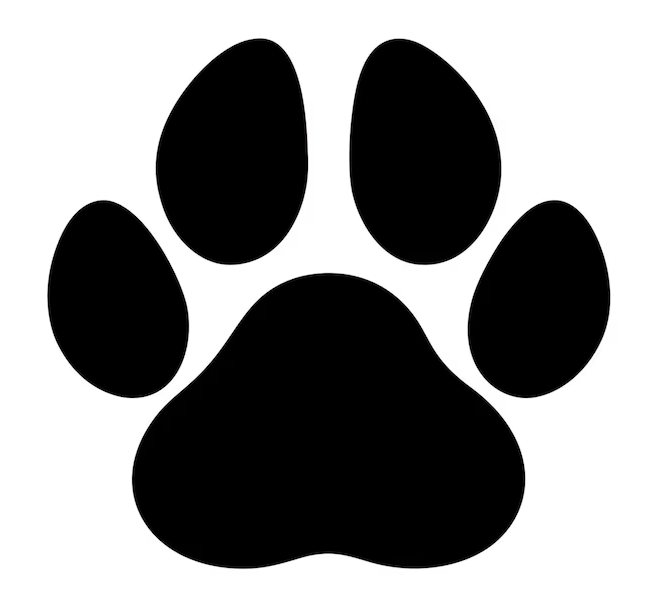 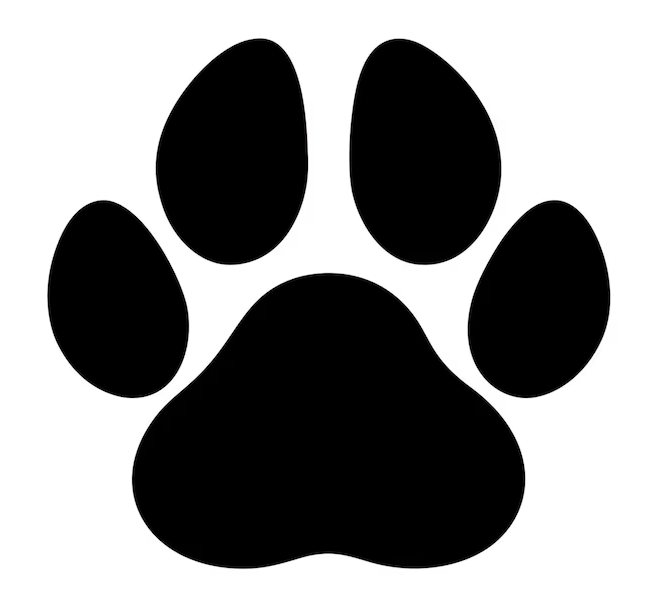 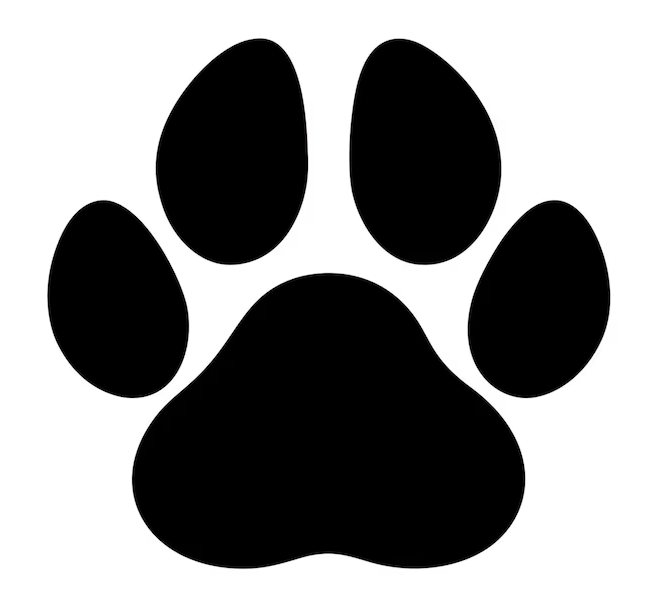 Mabel
Our School Dog
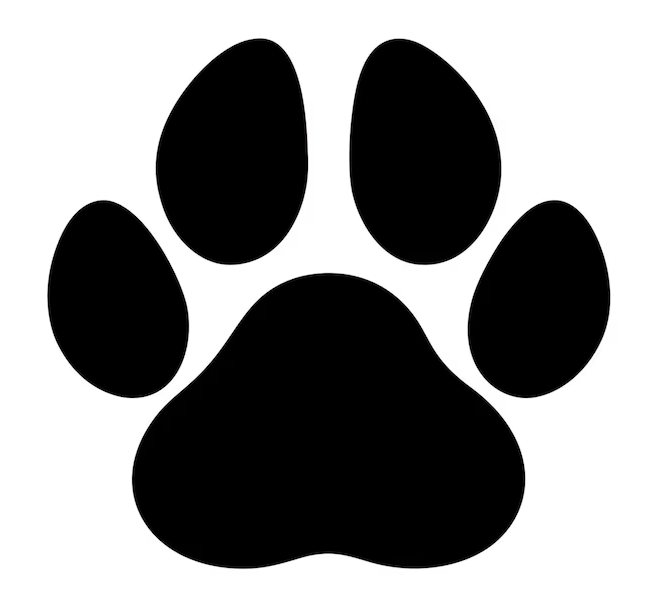 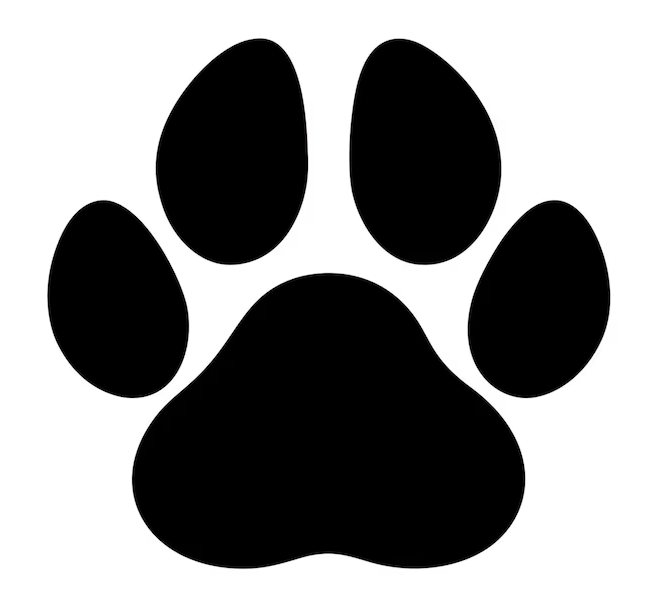 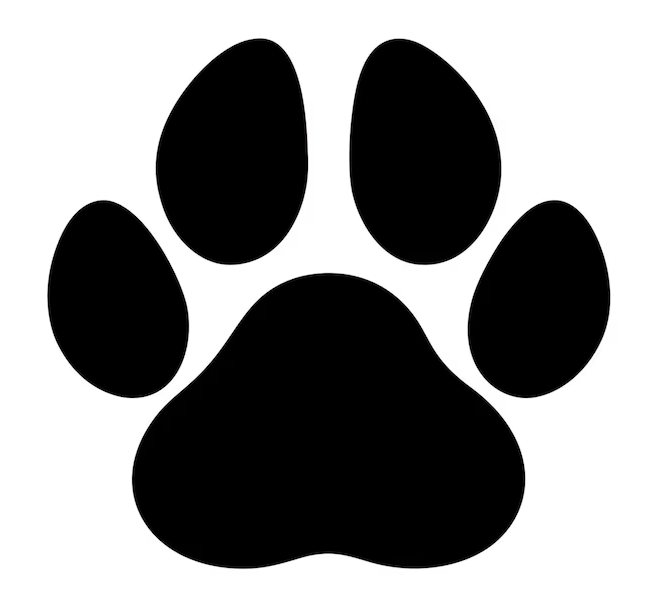 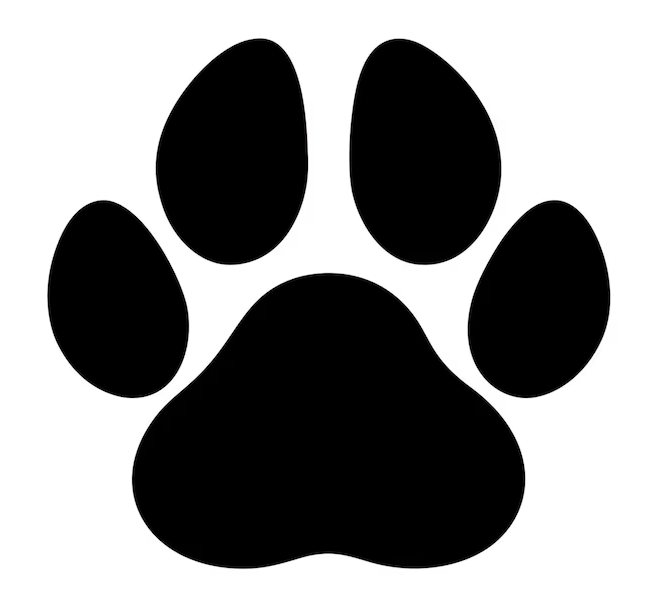 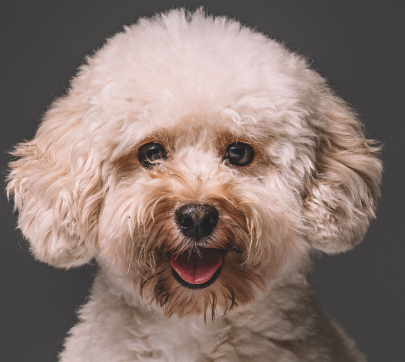 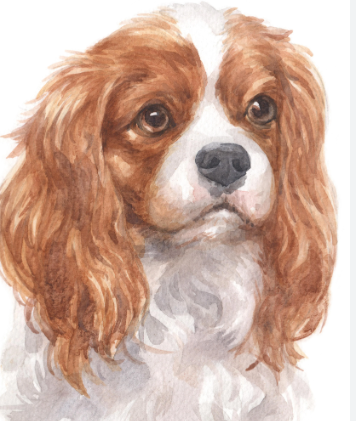 What breed am I?
I am a cavapoo, which means that I am half Cavalier King Charles Spaniel and Toy Poodle.  My mum is a Cavalier King Charles Spaniel and my dad is a Toy Poodle
My Hobbies
I like playing with my toys, walking, running through long grass, eating and sleeping.  I also enjoy being stroked and cuddled
Who are my humans?
What three words would describe me?
My humans are Mrs Barker-Doe and her family.  Sometimes I will have sleep overs with her family and friends
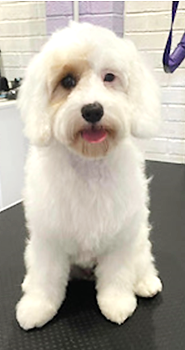 What do you like best about being a dog?
Cuddly, calm and friendly
I love seeing the children in the day and having my belly rubbed! I love listening to children read
What do you like to play with?
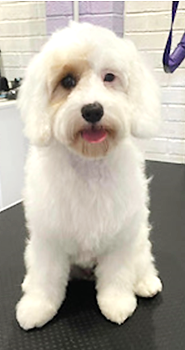 What is your favourite book and why?
Anything with a rope that I can pull and I love tennis balls!
I like all books. I really enjoy being read to by everyone, including adults!
What is your favourite place?
I have had many holidays with Mrs Barker-Doe and her family.  My favourite places are anywhere that has long grass, as I like to hide from them.  This is good fun!
What made you want to be a school dog?
I am calm and very friendly.  I am a good listener too.  Mrs Barker-Doe wanted a school dog to look after the children if they need help and my personality was just right for that job
Do you have any brother and sisters?
I came from a large litter of puppies and we all have very happy homes with families that love us
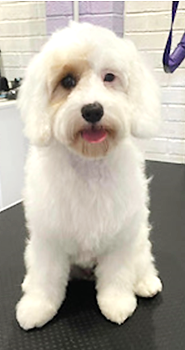